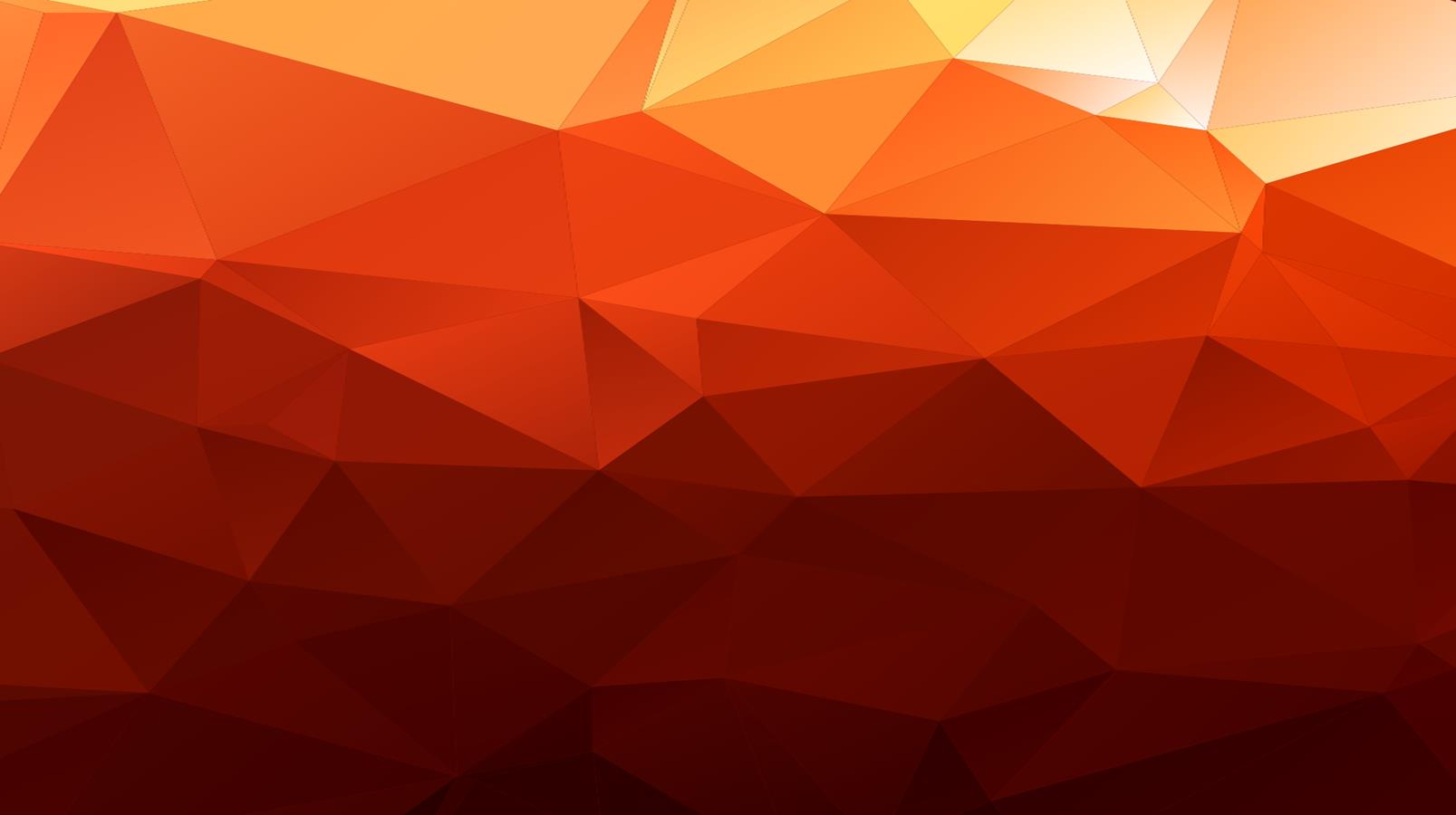 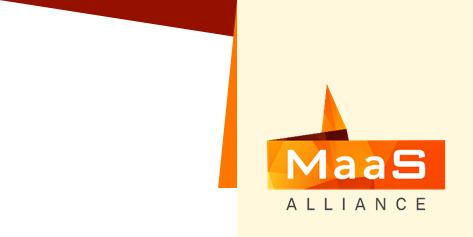 MaaS Alliance 2021
MaaS Alliance 2022
Phase I: Establishment
Phase II: Setting the framework
MaaS declaration
ITS European Congress 
June 2014, Helsinki
MaaS Alliance recognized as 
the best organization 
in the MaaS field by BMaaS 
July 2018
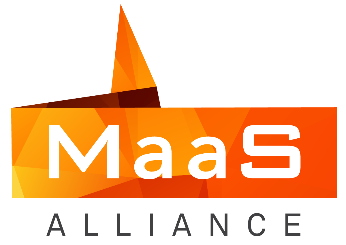 MaaS Alliance
Playbook publishedMarch 2021
MaaS Alliance
White Paper publishedSeptember 2017
2022
2015
Members 
in MaaS Alliance 
March 2020
Members 
in MaaS Alliance 
May 2018
MaaS Alliance established
at ITS World CongressOctober 2015
50
100
Phase III: Creation of the ecosystem
5+ years with the MaaS Alliance:Global public-private-partnership & thought leader
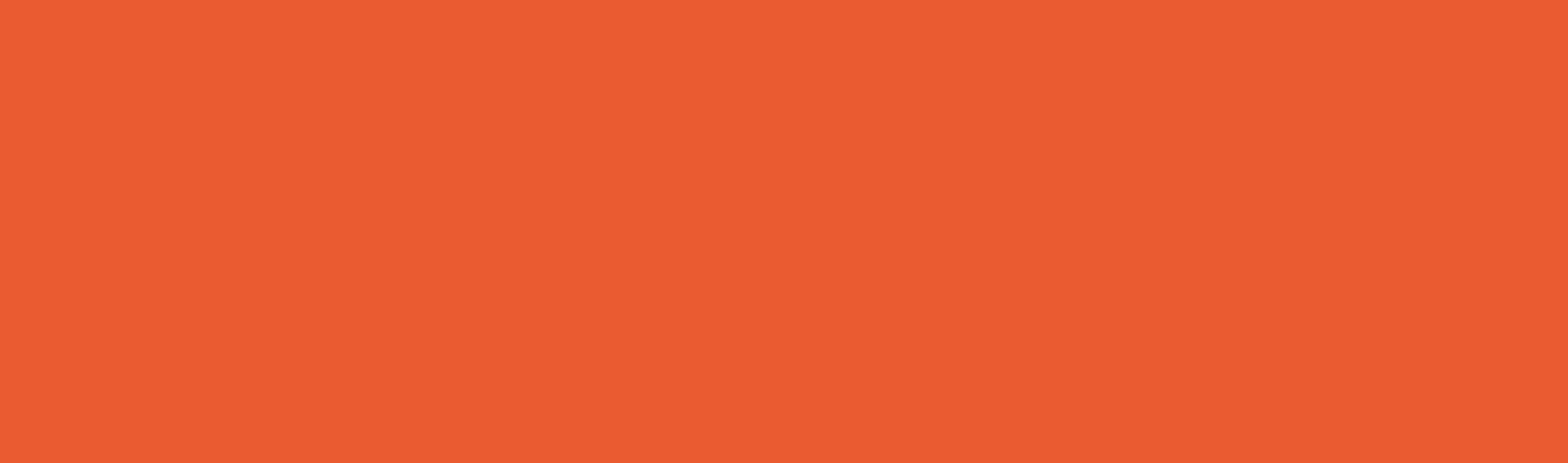 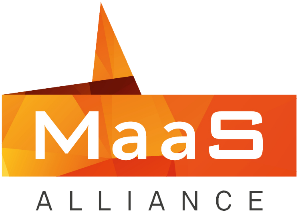 MaaS Alliance brings the global MaaS sector together –
116 members from 27 countries
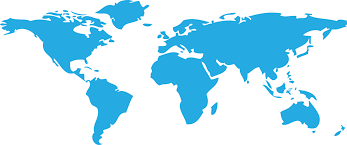 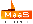 Disruptors and incumbents
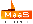 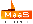 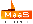 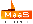 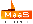 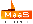 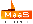 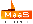 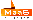 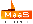 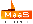 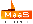 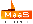 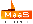 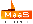 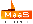 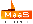 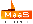 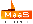 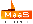 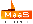 Data providers and data users
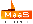 Local and global approaches
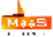 Public and private sectors
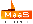 Players with different business models (B2C, B2G2C, B2B …)
Mobility service providers (often local) and tech companies (often global)
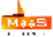 According to headquarters, updated March 2021
List of members availble here: https://maas-alliance.eu/the-alliance/
Build
an open and sustainable MaaS ecosystem
Enhance inter-operability and roaming of services & scalability of businesses
Provide 
market insights and MaaS information
Connect “problem-owners” with solution providers
Develop 
trust, partnerships and collabora-tion
Define ecosystem principles
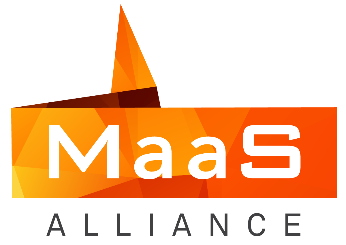 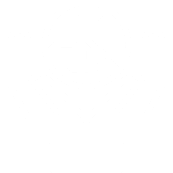 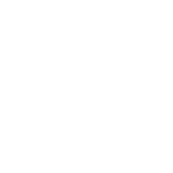 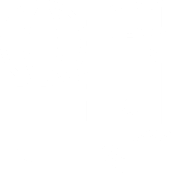 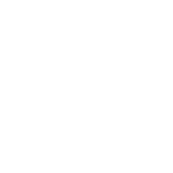 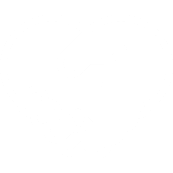 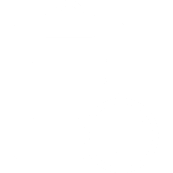 What do you need MaaS Alliance for?
Winner takes it all
(UNDESIRED)
Open ecosystem
(DESIRED)
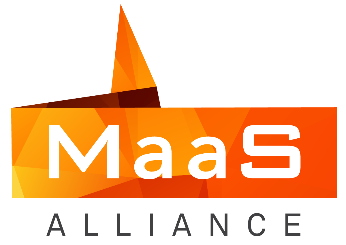 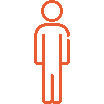 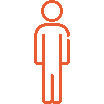 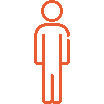 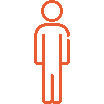 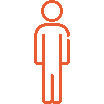 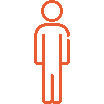 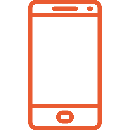 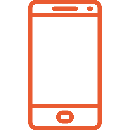 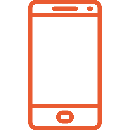 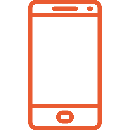 Mobility as a Service (aggregators)
Transport service providers
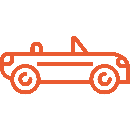 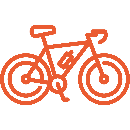 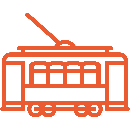 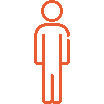 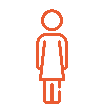 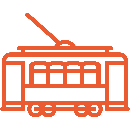 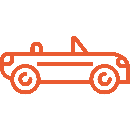 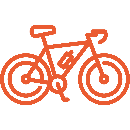 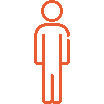 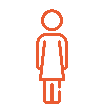 PRIVATE CAR
PRIVATE CAR
TRAM
BIKE SHARING
TRAM
BIKE SHARING
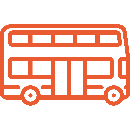 Vision: an open MaaS ecosystem
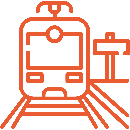 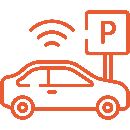 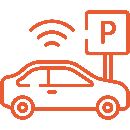 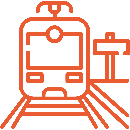 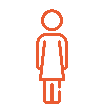 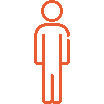 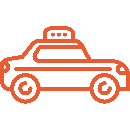 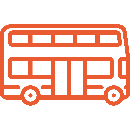 BUS
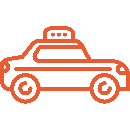 CAR RENTAL
TRAIN
BUS
CAR RENTAL
TRAIN
TAXI SHARING
TAXI
Access to market
Data sharing
Public-private partnerships
2
3
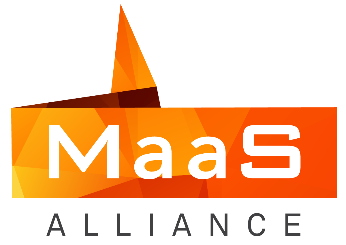 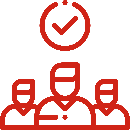 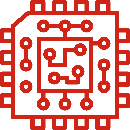 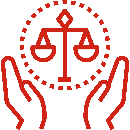 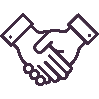 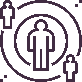 Technology & Standards Working Group
Users & Rules Working Group
Governance & Business Models Working Group
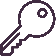 Collaborate in regular monthly conference calls and through our collaborative platform
Get peer-to-peer support and find partners
Engage in interesting discussions on the latest MaaS developments and future evolutions
Working Groups:Collaborate to create an open MaaS ecosystem
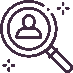 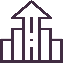 2
Activities at Working Groups in 2022
3
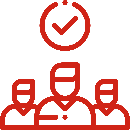 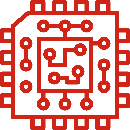 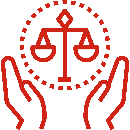 Technology & Standards Working Group
Interoperability of APIs
Data Models
Ticketing
Environmental performance of MaaS 
“MaaS Monitor” Blog Posts
User-centric MaaS Webinars
Formulating position in regulatory consultations
MaaS & Urban Planning
Users & Rules Working Group
Business Models for MaaS
Architypes and attributes
Model Scheme Agreements
Guidance for business model challenges
Commercial model benchmarking & expansion
Governance & Business Models Working Group
[Speaker Notes: Today these are the planned activities for the next year ->]
2022 preview
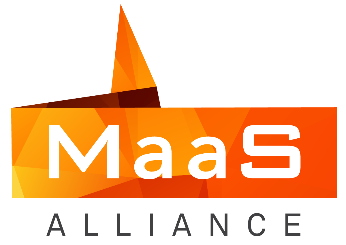 January
4 
plenary 
meetings
Plenary meeting
(online)
2022
3+ 
thematic events/workshops
April
MaaS Summit & Plenary meeting
monthly
Working Group
meetings (online)
July
General Assembly
Website 
Exchange updates on news and events concerning MaaS
Promotion materials 
Partners can request slides for their presentations, leaflets, etc.
Monthly Newsletter (communicate with members)
~415
contacts
Bi-annual Newsletter(communicate with general audience)
~3,000 contacts
Social media 
Connect through:
Twitter: ~4,200 followers
LinkedIn: ~3500 followers
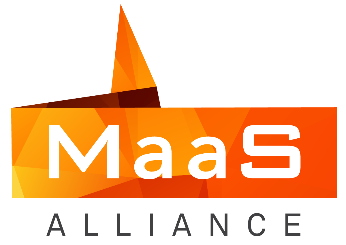 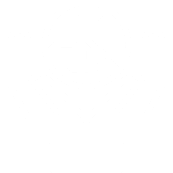 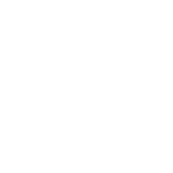 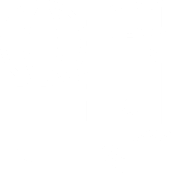 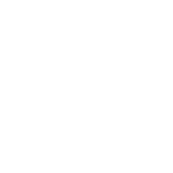 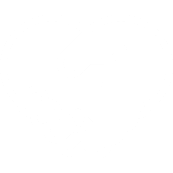 Our Communication Channels
@MaaS_Alliance
maas-alliance
   MaaS Alliance
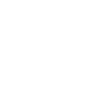 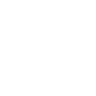 are your Communication Channels
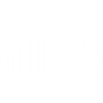 www.maas-alliance.eu
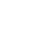 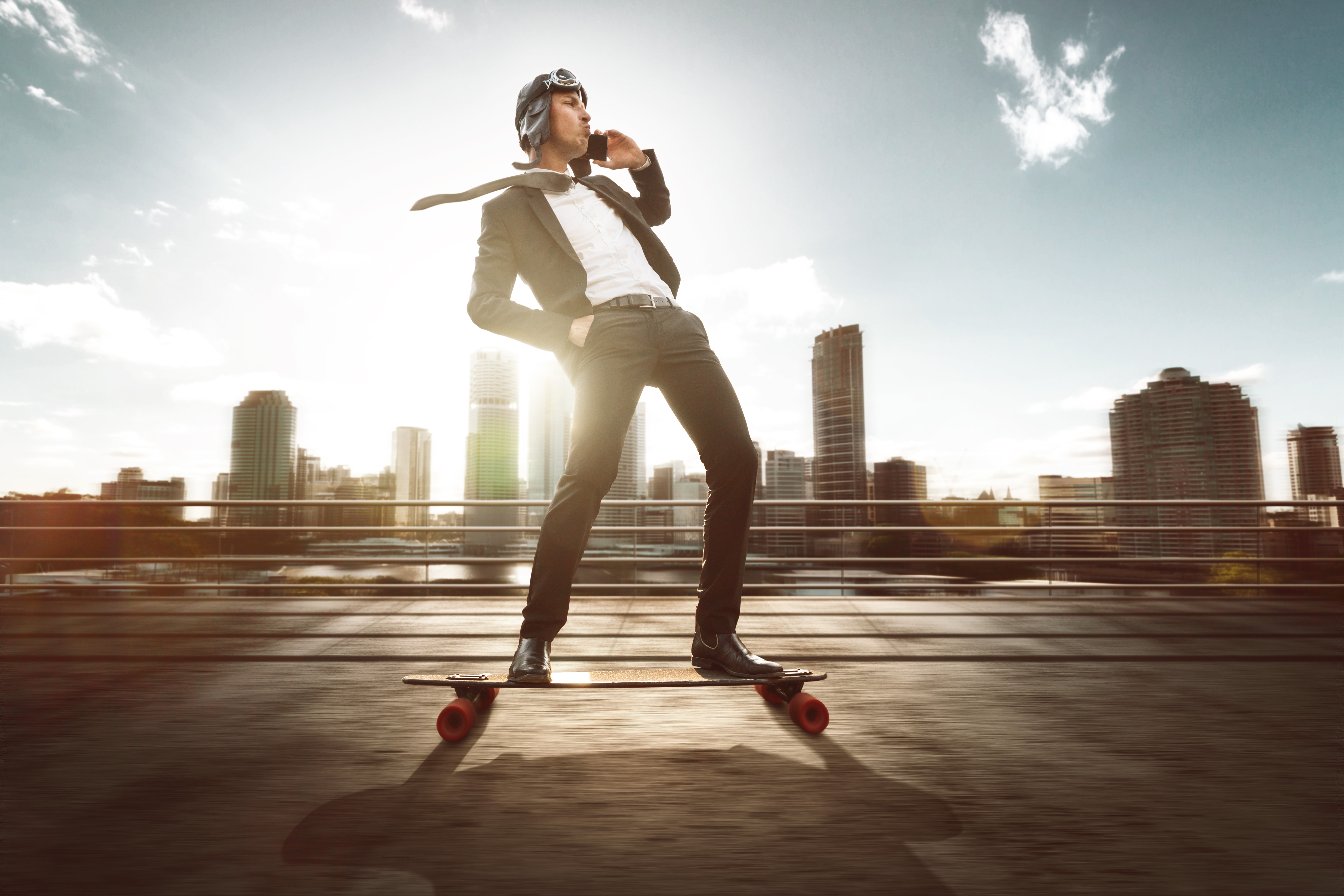 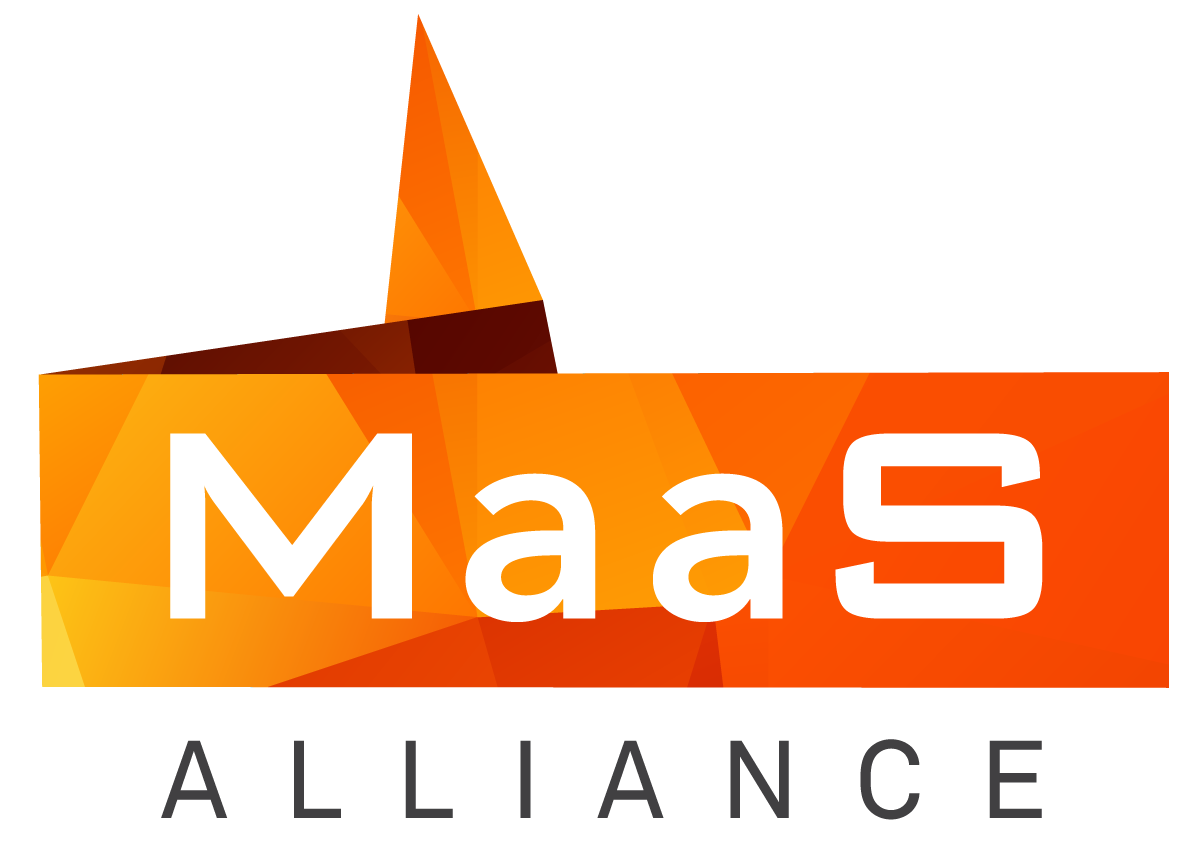 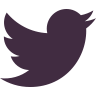 Join the ride!
www.maas-alliance.eu
info@maas-alliance.eu